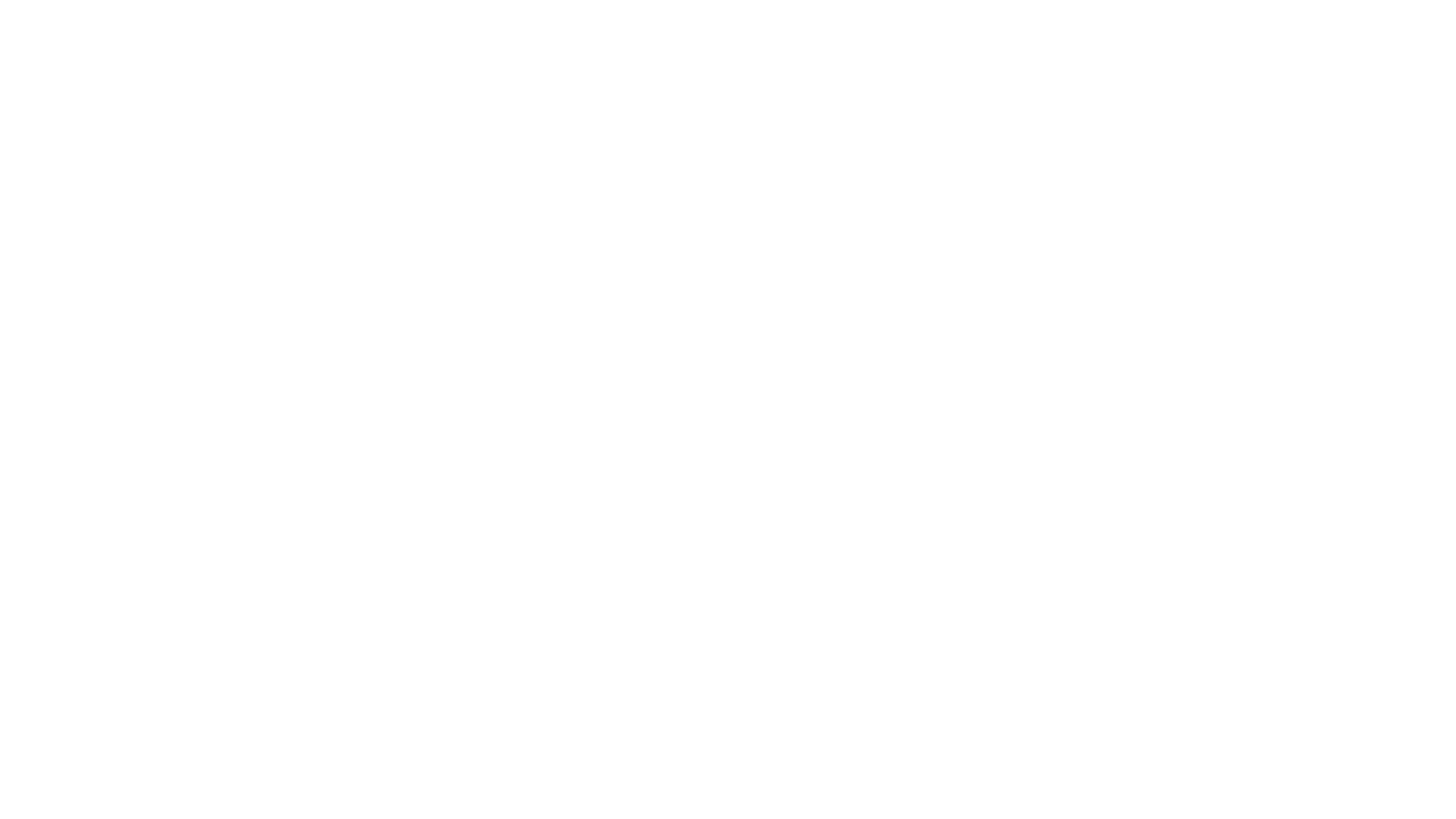 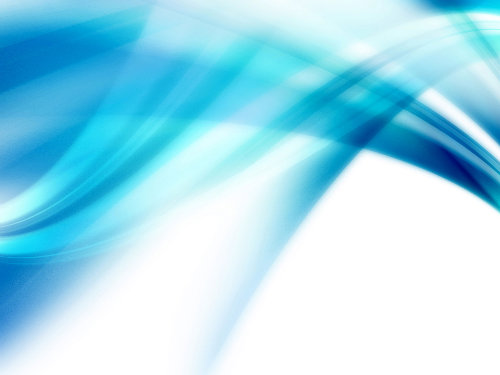 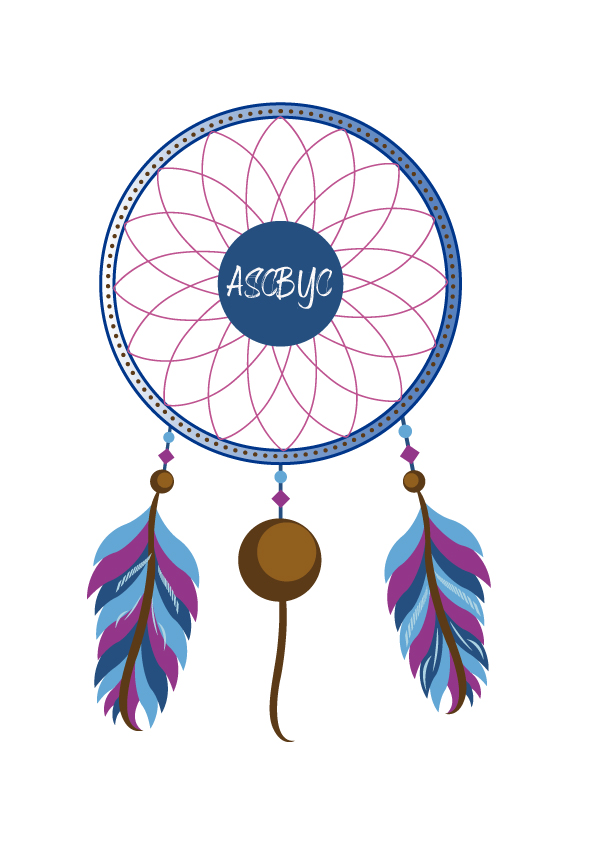 Formación para profesores/as y educadores /as 
ASOCIACIÓN SALMANTINA CONTRA BULLYING Y CIBERBULLYING ASCBYC
CONVIVENCIA EN LAS AULAS
CONVIVENCIA
La convivencia es el entramado de relaciones interpersonales que se dan entre todos los miembros de la comunidad educativa y en el que se configuran procesos de comunicación , sentimientos , valores , actitudes , roles , estatus y poder ( Rosario Ortega )
DIFERENCIAS
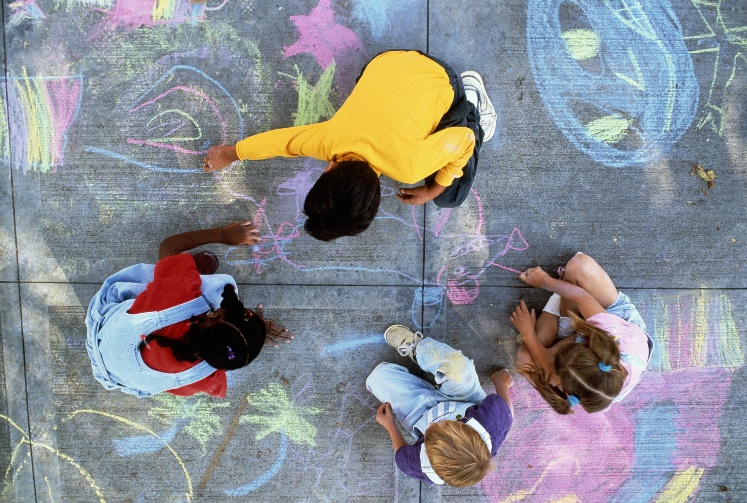 PROCESO DE UN CONFLICTO
CAUSAS DE LOS CONFLICTOS
MOTIVOS POR LO QUE EL CONFLICTO PUEDE SER NEGATIVO
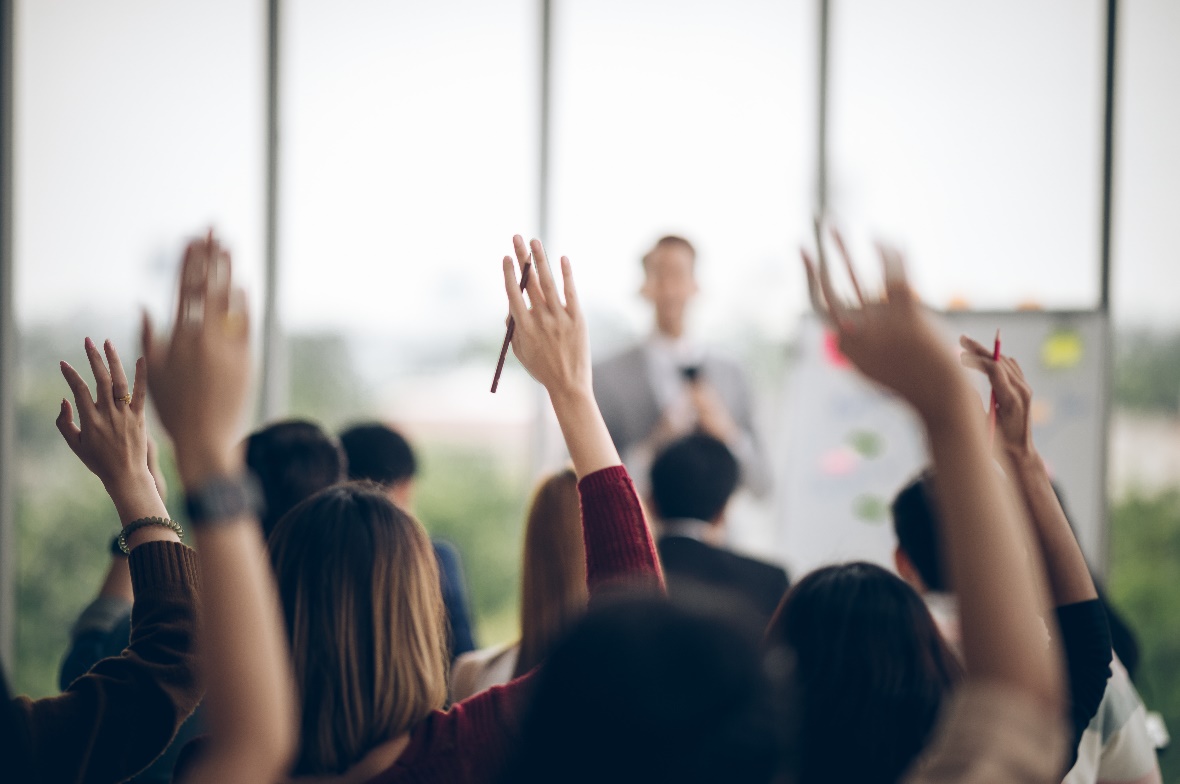 FALTA DE RECURSOS
FALTA DE TIEMPO
BUROCRACIA EXCESIVA
RELACIONAR EL CONFLICTO CON ACCIONES NEGATIVAS Y VIOLENTAS 
RESISTENCIA AL CAMBIO
¿EL CONFLICTO PUEDE SER POSITIVO ?
RESOLVER CONFLICTOS
HERRAMIENTAS  SOCIOGRAMAS ESCOLARES
El sociograma es una herramienta gráfica y sociométrica de análisis de datos , que basa su atención en la manera en la que se establecen relaciones sociales dentro del grupo de clase
RESOLUCIÓN DE CONFLICTOS : LA MEDIACIÓN ESCOLAR
La mediación en el ámbito educativo , es un método de resolución de conflictos , basado en el dialogo , respeto y acuerdo mutuo ,cuya finalidad es que los alumnos implicados , traten de resolver por si mismos la situación por la que han entrado en conflicto .
 Este acuerdo se buscara con una figura neutra , que facilite el diálogo y su solución .
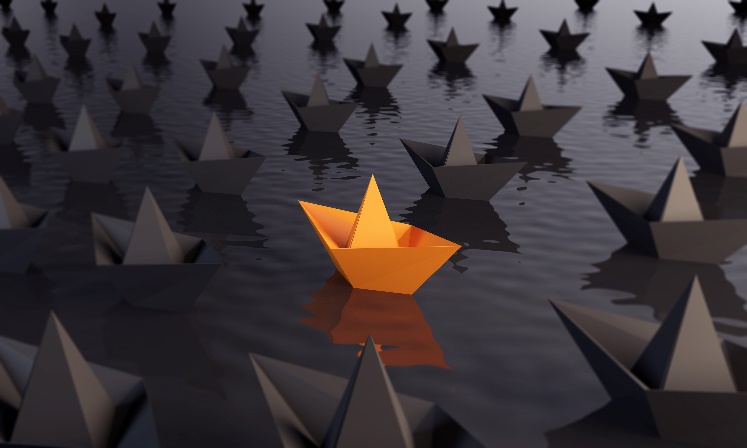 FASES DE LA MEDIACIÓN
RECURSOS PARA TRABAJAR LA MEDIACIÓN EN EL AULA
EDUCACIÓN EMOCIONAL ES UN PROCESO EDUCATIVO Y PERMANENTE QUE PRETENDE POTENCIAR EL DESARROLLO DE COMPETENCIAS EMOCIONALES COMO ELEMENTO ESENCIAL DEL DESARRROLLO HUMANO CON OBJETO DE CAPACITARLE PARA LA VIDA Y CON LA FINALIDAD DE AUMENTAR EL BIENESTAR PERSONAL Y SOCIAL ( BISQUERRA Y PEREZ )
EDUCACIÓN EMOCIONAL COMO RESOLUCIÓN DE CONFLICTOS
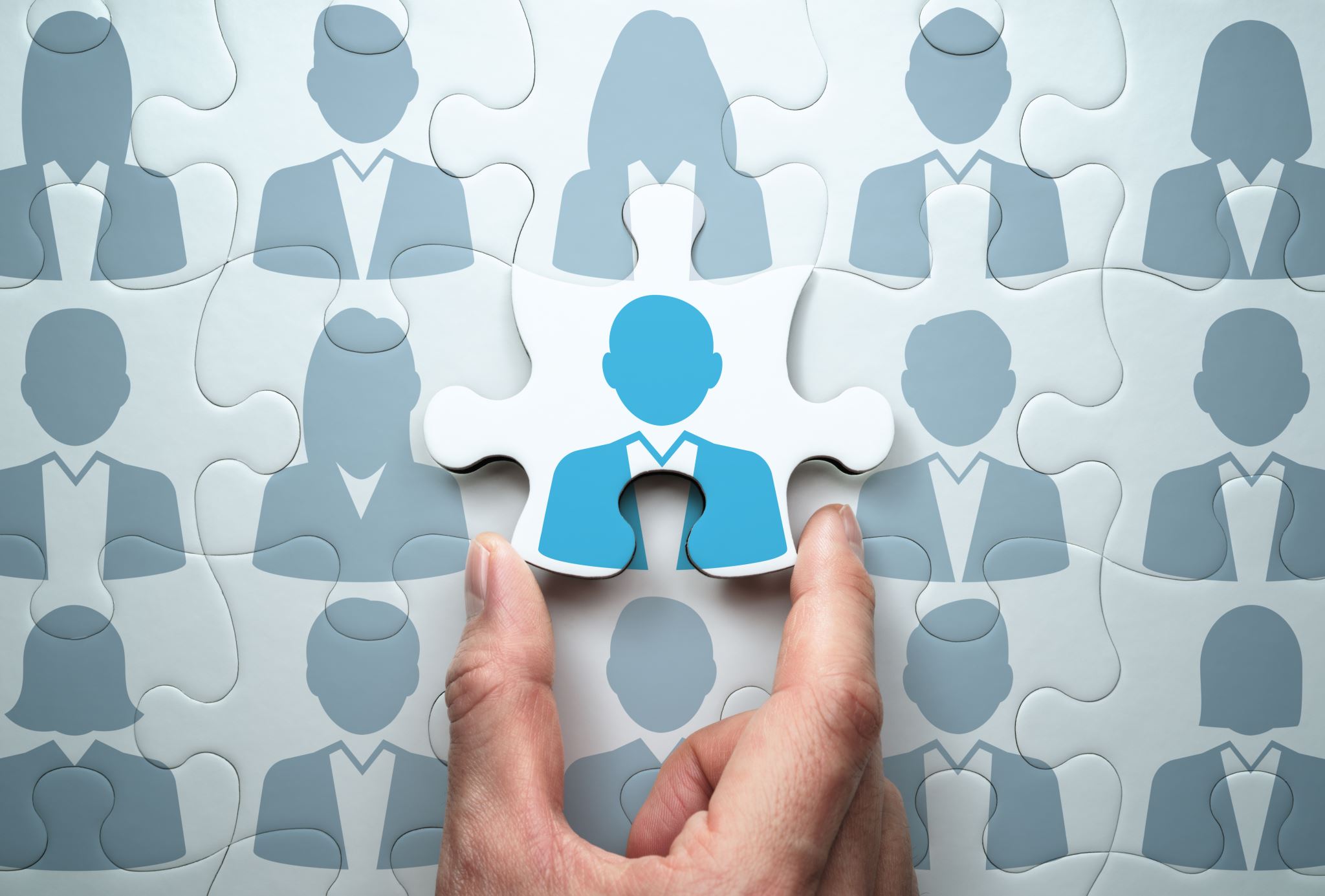 QUE SON LAS HABILIDADES SOCIALES
LAS HABILIDADES SOCIALES SON CAPACIDADES QUE TENEMOS LAS PERSONAS PARA RELACIONARNOS DE MANERA CORRECTA , PUDIENDO EXPRESAR NUESTRAS EMOCIONES . 
EXISTEN DISTINTOS TIPOS DE HABILIDADES SOCIALES Y ENTRE ELLAS DOS CLAVE PARA LA RESOLUCIÓN DE CONFLICTOS : EMPATÍA Y ASERTIVIDAD
EMPATIA Y ASERTIVIDAD
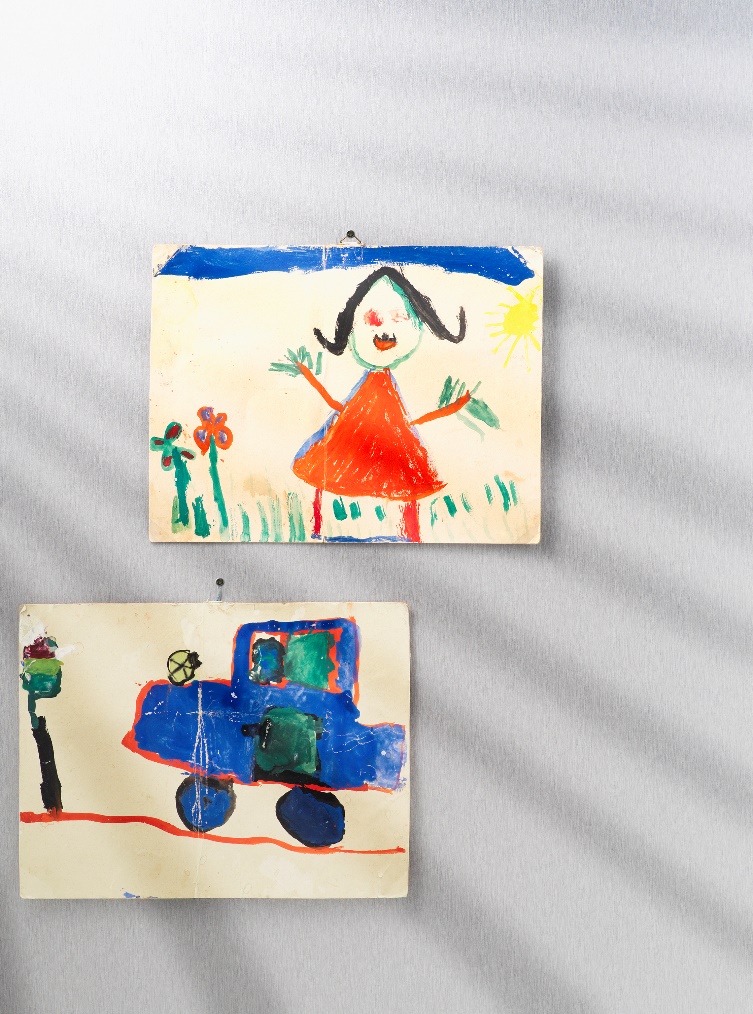 EMPATIA :ES LA CAPACIDAD DE COMPRENDER LAS EMOCIONES DE OTRA U OTRAS PERSONAS AUNQUE EXISTAN OPINIONES DIFERENTES 

ASERTIVIDAD : ES LA CAPACIDAD DE PENSAR EN UNA SITUACIÓN O PERSONA , SIN DAÑAR LA SENSIBILIDAD O SENTIMIENTOS DE OTRA U OTRAS PERSONAS
JUSTICIA RESTAURATIVA Y CÍRCULOS DE DIALOGO
RECURSOS PARA TRABAJAR LA EMPATIA EN EL AULA
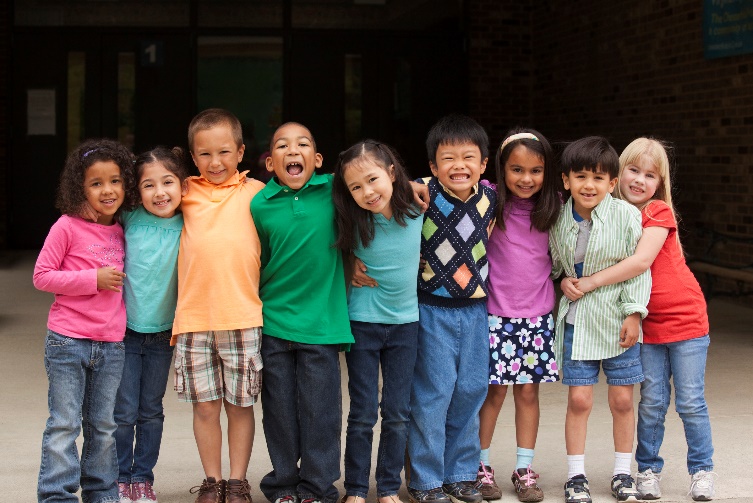 JUEGOS DE ROLES 
DEBATIR SOBRE CORTOS :”EL HUEVO O LA 
                                               GALLINA”. 
                                          “ CADENA DE FAVORES  “ 
 DINÁMICAS :” ME PONGO EN TUS ZAPATOS “
                        ¿COMO TE SENTIRÍAS SÍ….?
                         LA CARA ES EL ESPEJO DEL ….
CUENTOS :  “ EL HADA DE LOS DESEOS “
                     “ EL ASNO Y SU SOMBRA “
                       “LA NIÑA DE LA CAJA DE CRISTAL “ 
PELÍCULAS : “ COCO “ 
                       “ INSIDE OUT”
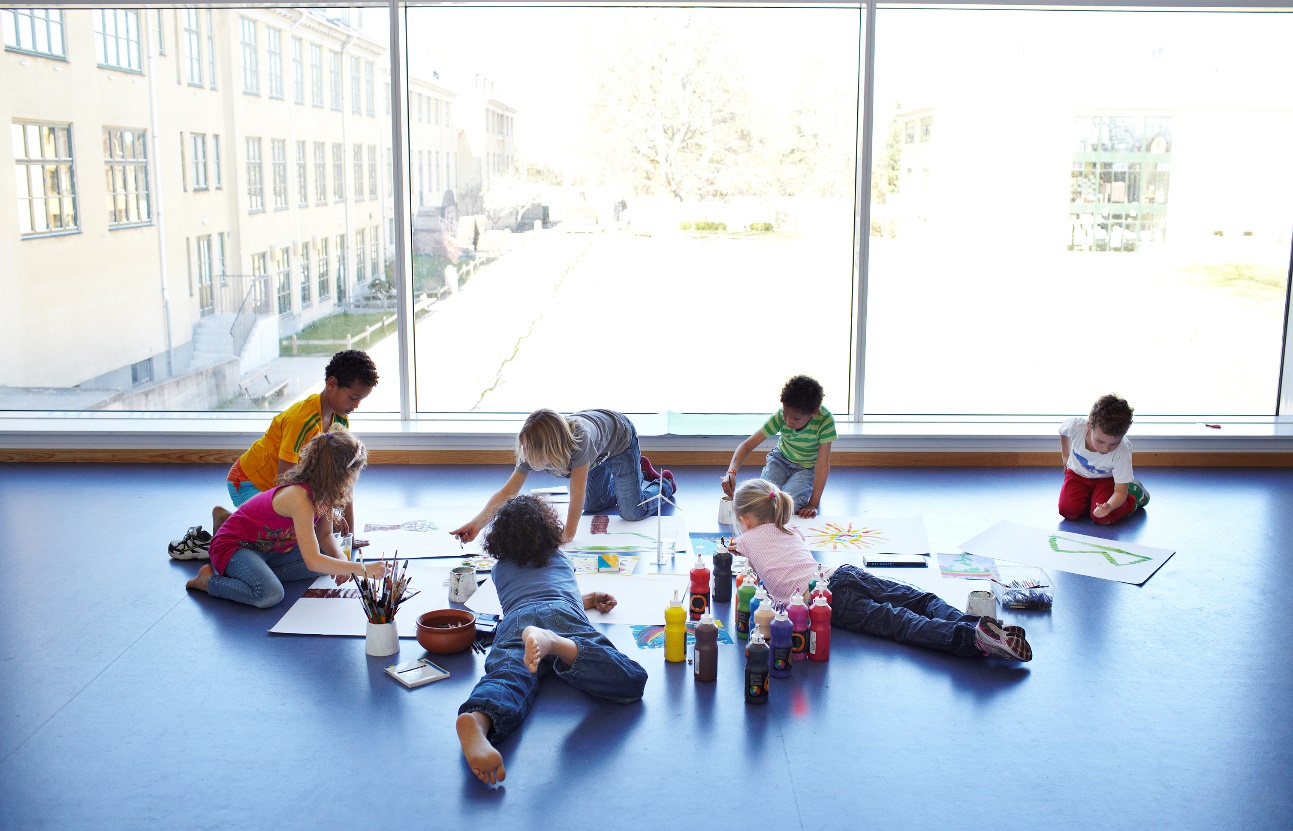 RECURSOS PARA TRABAJAR LA ASERTIVIDAD EN EL AULA
CORTOS O VIDEOS : “ EL PUENTE “ 
                                     “ SI YO TUVIERA UNA PÚA”. 
. CUENTOS :“ NUNA SABE LEER LA MENTE “. 
                       “ EL DUENDE NO “ 
. JUEGOS : “ EL BUZÓN DE LOS SENTIMIENTOS “ 
                  “ CINCO MINUTOS MALOS O NO “ 
.DINÁMICAS : TEATRO O ROLL PLAYER 
                         “ Y YO COMO ME COMUNICO “
RECURSOS PARA TRABAJAR LAS HABILIDADES SOCIALES EN EL AULA
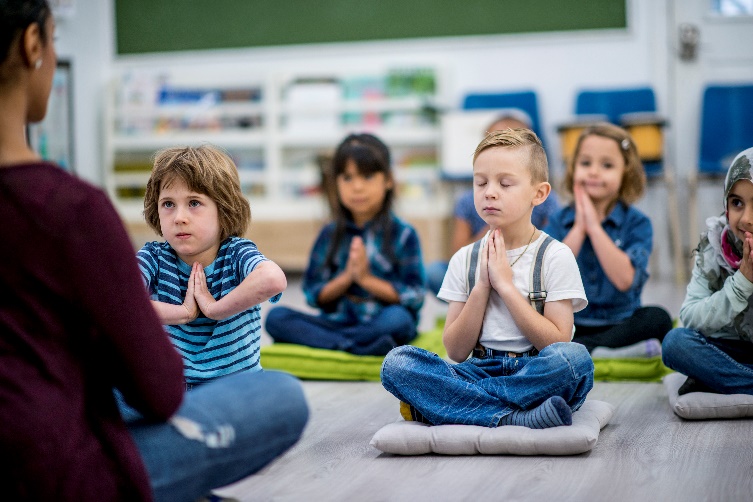 CORTOS Y REFLEXIÓN :  “CREE EN LO BUENO”
                                          “PRESTO “.
MÚSICA :                      “ CONTAMINAME “ 
                                        “IMAGINE “ 
LECTURA :                “ YO VOY CONMIGO  
                                       “  EL ELEFANTE AZUL 
MANUALIDADES , YINCANAS , TALLERES JUNIOR                                     
RELAJACIÓN
RECURSOS PARA TRABAJAR EL ACOSO ESCOLAR EN EL AULA
DINÁMICAS : ¿ QUIEN ES QUIEN ? 
                              BIENVENIDOS A MI GALAXIA 
LIBROS Y CUENTOS “ VUELTAS”
                            ¿QUIÉN ES TINA ? 
                             IM-PULSO  
MÚSICA : “TE VOY A CONTAR UN CUENTO “ . 
PELICULAS : “COBARDES “ 
                             “CIBERBULLYING” .
                                “UN PEQUEÑO MUNDO “. 
.       ESCAPE ROOM
RECURSOS PARA TRABAJAR LA AUTOESTIMA
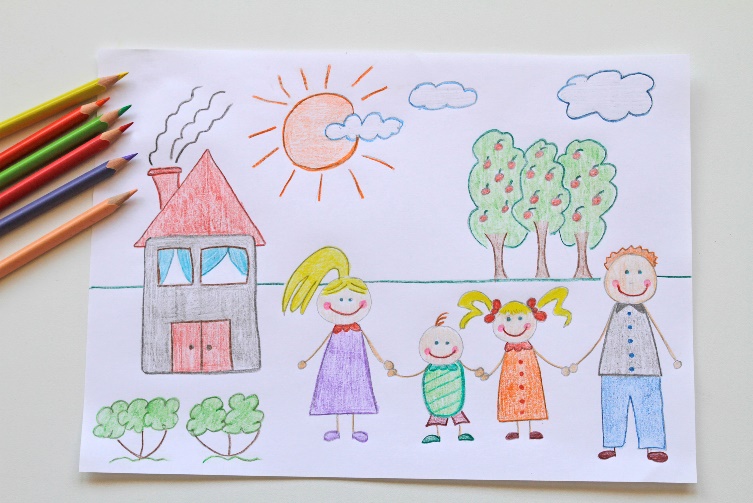 DINÁMICAS : “ JUEGO DE LAS ESTRELLAS “ 
                       “ LA SILLA CALIENTE “ 
PELÍCULAS : “ LA HISTORIA INTERMINABLE “ 
                      “ COMO ENTRENAR A TU DRAGÓN “
LIBROS :”OREJAS DE MARIPOSA “ 
               “DE MAYOR QUIERO SER ….FELIZ “
                    “ CUENTOS PARA QUERERTE MEJOR”
“ LA EDUCACIÓN ES EL ARMA MÁS PODEROSA QUE PUEDES USAR PARA CAMBIAR EL MUNDO “ NELSON MANDELA
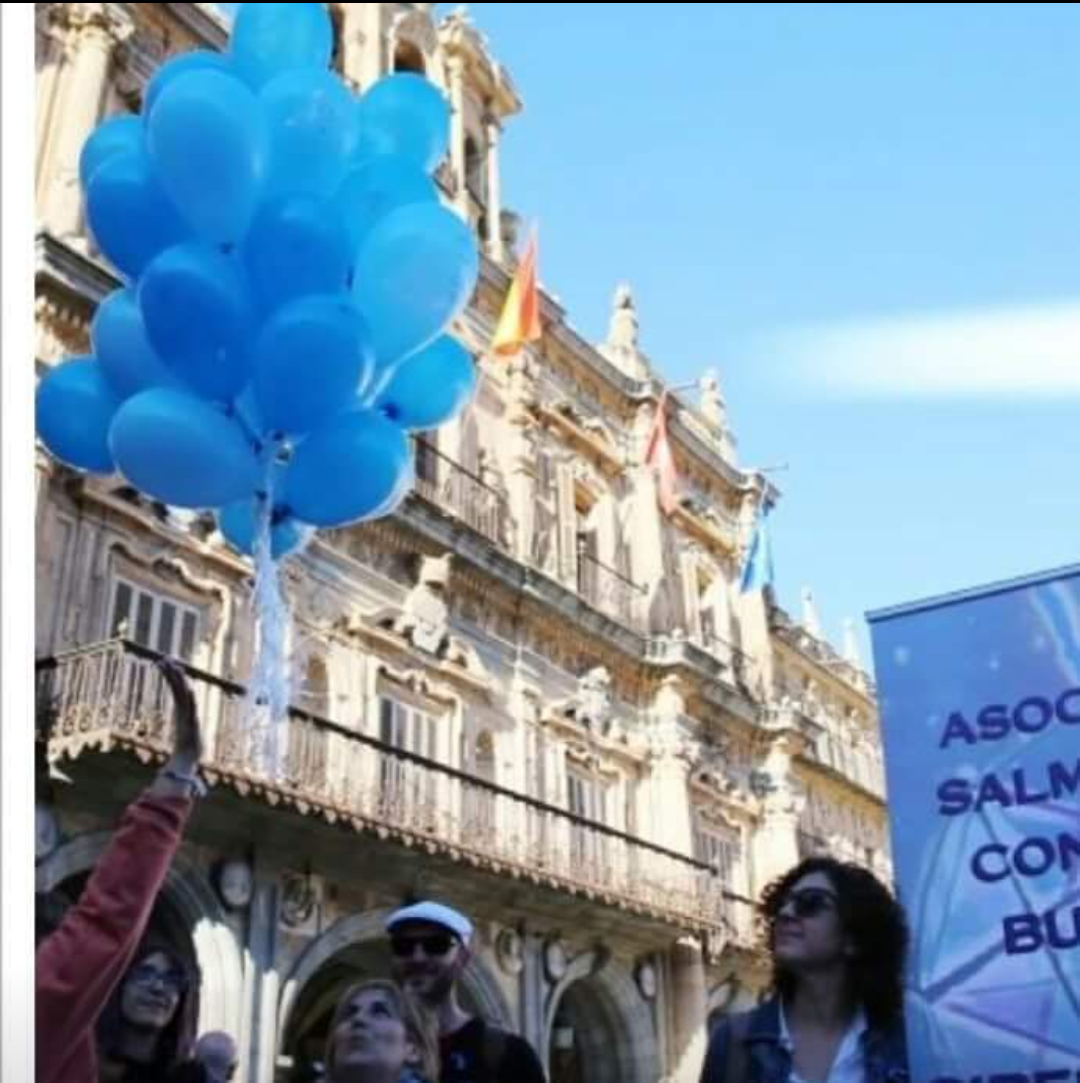 GRACIAS !! 
ASOCIACIÓN SALMANTINA CONTRA BULLYING  Y CIBERBULLYING ASCBYC 
C/ RAMÓN Y CAJAL 5-7 
37002 SALAMANCA 
Ascbyc@gmail.com
www.Ascbyc.org 
644 84 86 09